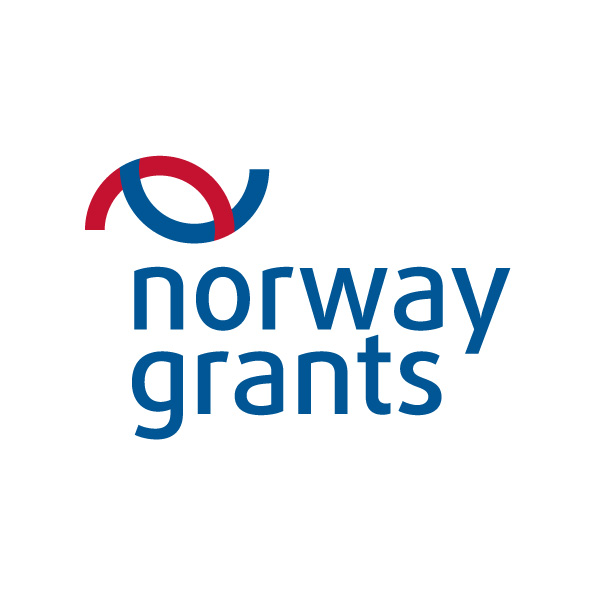 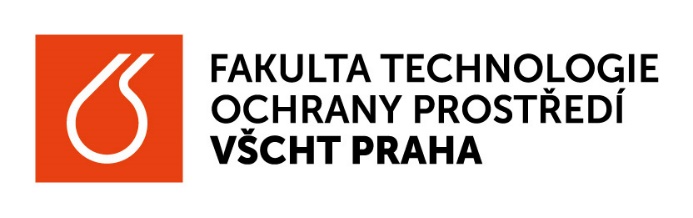 LCA analýza vysokoteplotní karbonátové smyčky jako nástroje snižování emisí CO2
Ing. Kristína Zakuciová, Fakulta technologie ochrany prostředí VŠCHT Praha; CVŘ Řež, spol. s.r.o
Doc. Ing. Vladimír Kočí, PhD., Fakulta technologie ochrany prostředí VŠCHT Praha
Doc. Ing. Karel Ciahotný, CSc., Fakulta technologie ochrany prostředí VŠCHT Praha
Ana Carvalho, Instituto Superior Técnico Lisboa e Região, Portugal
Jiří Štefanica, ÚJV Řež, a.s.
Jana Smutná, ÚJV Řež, a.s.
Stádia životního cyklu produktů, technologií, služeb
Podobně jako život organismu se skládá ze zrození, vývoje, aktivního života a končí smrtí, zahrnuje životní cyklus produktů určitá hlavní stádia
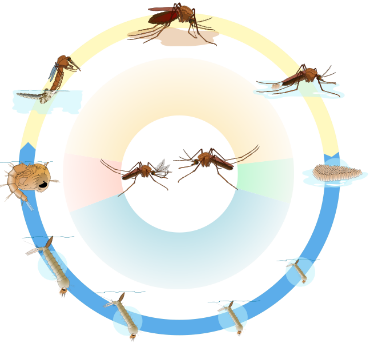 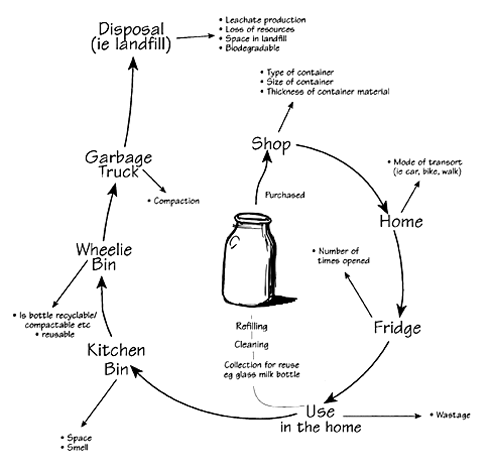 http://commons.wikimedia.org/wiki/File:Culex_mosquito_life_cycle_nol_text.svg
http://www.schenectady.k12.ny.us
2
resouces
production
use
Dopady produktů
materials
dispoal
3
Každé stádium životního cykluKaždý proces– má potenciál působit environmentální zátěž
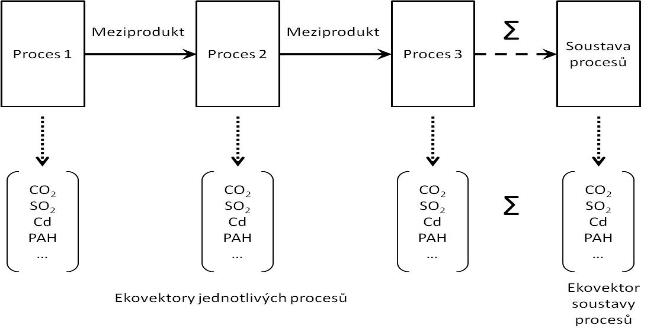 4
Kategorie dopadu
Analytický nástroj hodnocení environmentálních dopadů (ČSN EN ISO 14040-44).
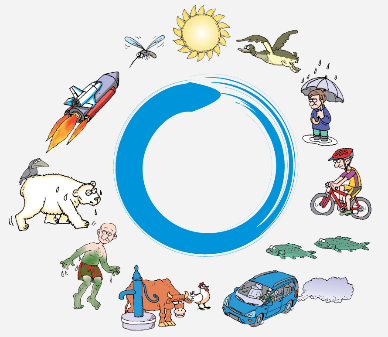 5
Přesouvání problému
Vytěsnění

Geograficky
V čase
V kategorii dopadu
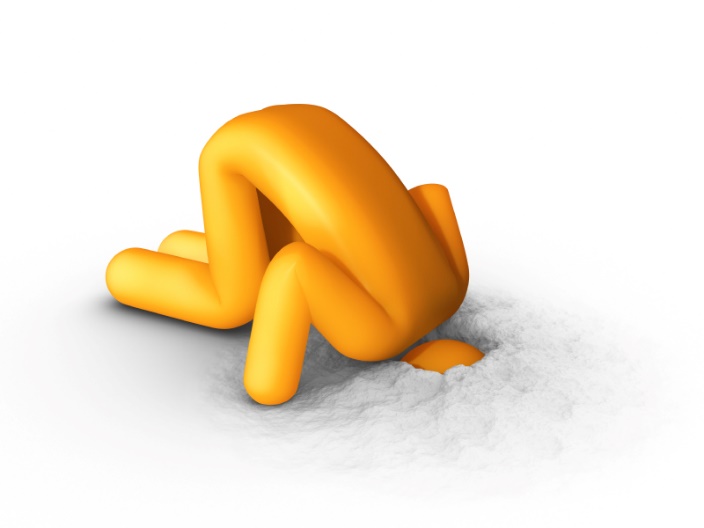 Funkční jednotka:Produkce 250 MWh elektrické energie
Hodnocené scénáře
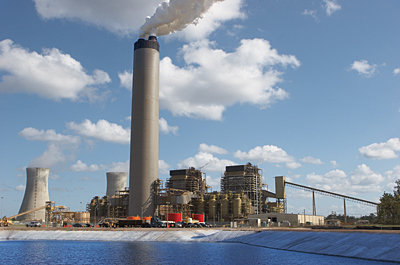 DB CZ: Electricity from hard coal ts
DB CZ: Electricity from lignite ts
DB CZ: Electricity grid mix ts
Elektrárna Elektrárna+KS (KS rovněž jako odsíření) 
Elektrárna+KS (KS rovněž jako odsíření, energy (steam) recovery)
Elektrárna+KS (KS rovněž jako odsíření, Energy Zemní plyn)
Model produktového schématu
Výsledky charakterizace
Výsledky charakterizace
Výsledky charakterizace
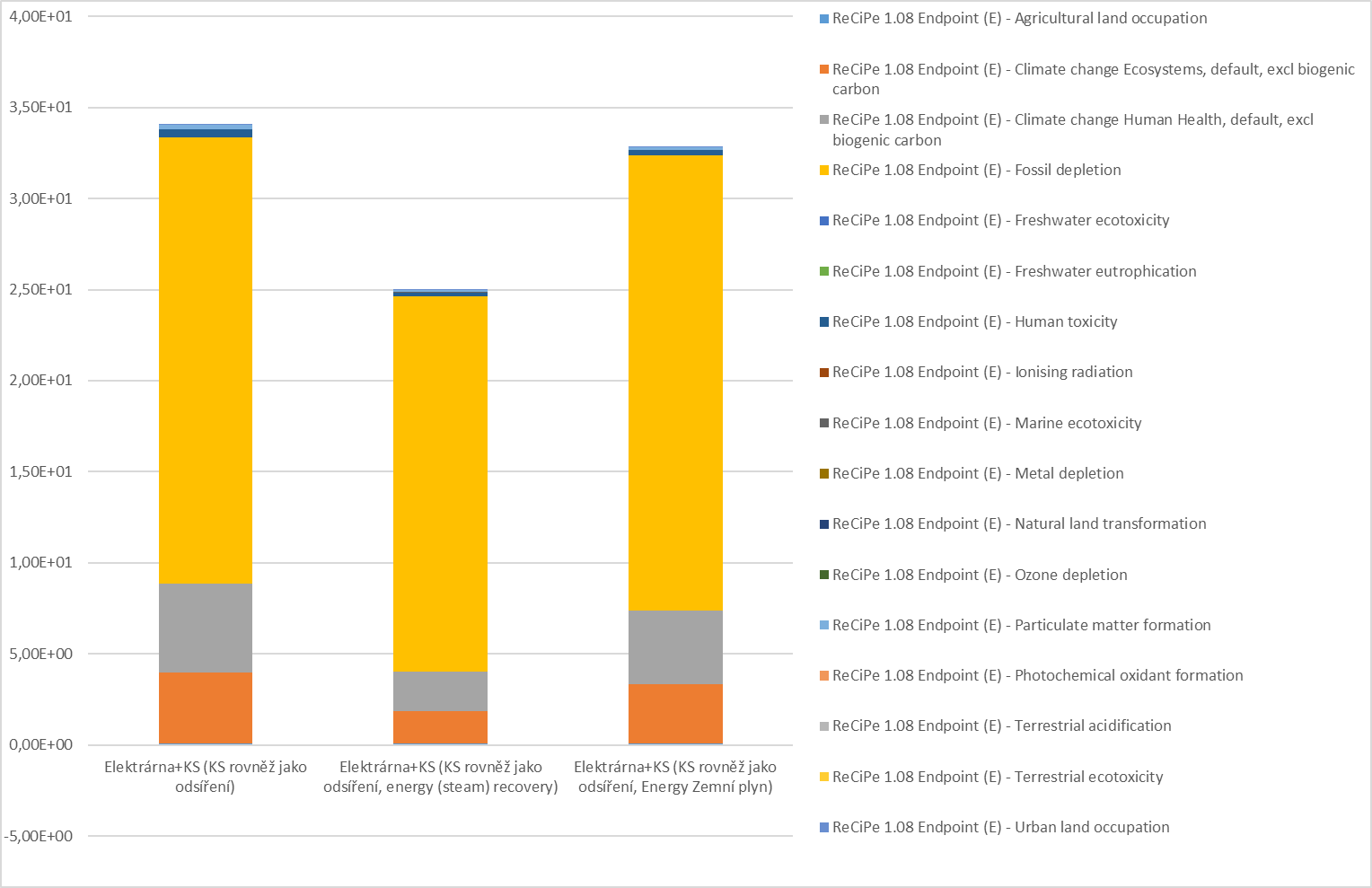 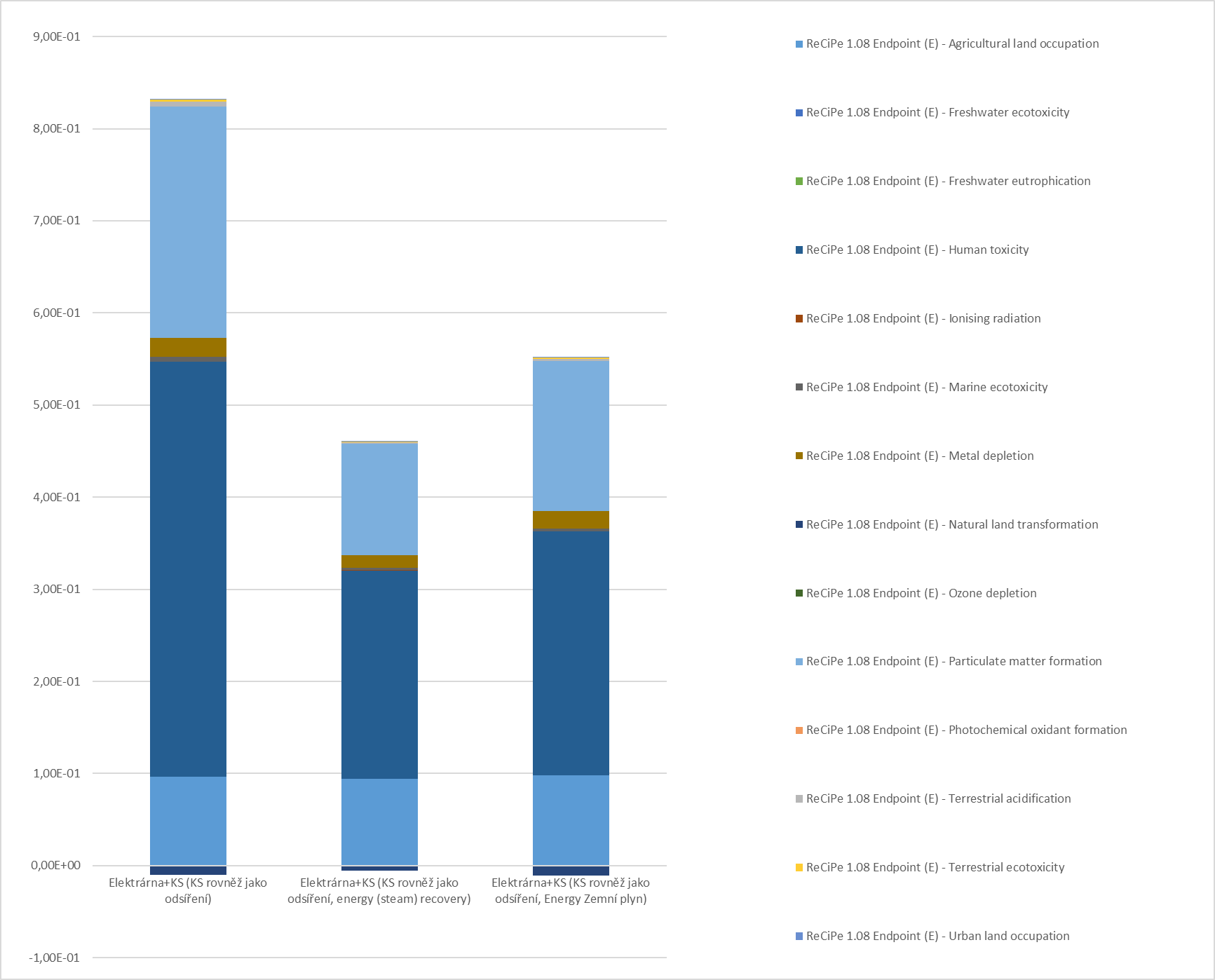 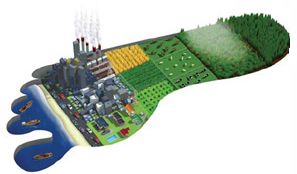 Product Environmental Footprint
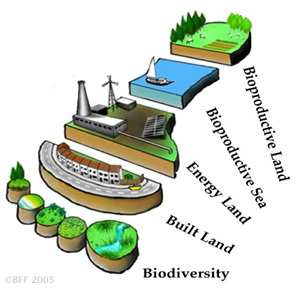 2013/179/EU Commission Recommendation of 9 April 2013 on the use of common methods to measure and communicate the life cycle environmental performance of products and organisations

PEF a OEF
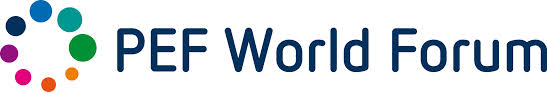 17
Komunikace environmentálních souvislostí podnikání
Povinný reporting
Dobrovolný reporting
Vlastní environmentální tvrzení, ČSN ISO 14021
Environmentální značení typu I, ČSN ISO 14024
Požadovaný reporting
EPD
GRI
LEED, BREAM, SBTool a další systémy certifikace budov
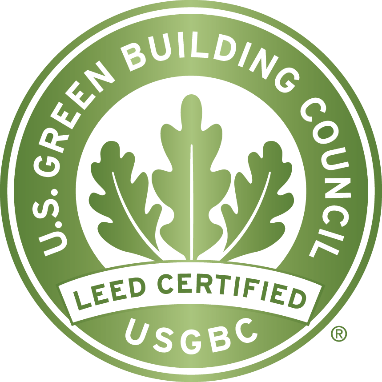 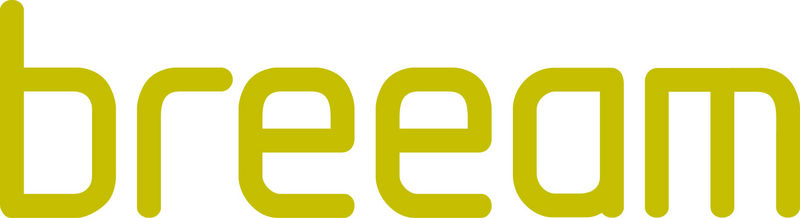 18
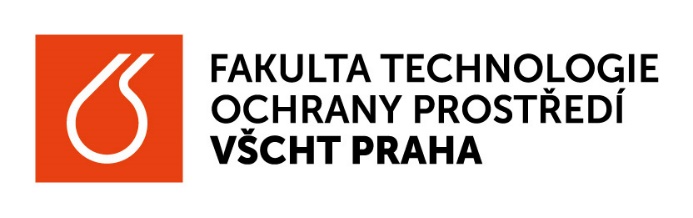 Děkuji Vám za pozornost.
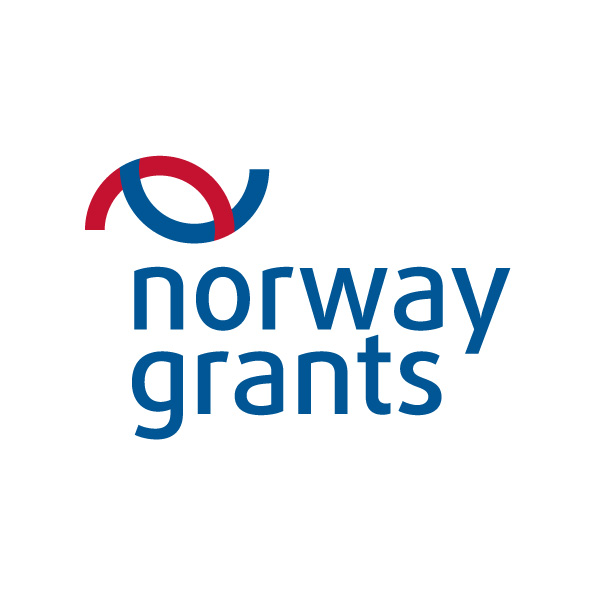 Vladimír Kočí
Vlad.Koci@vscht.cz
VŠCHT Praha
Tel.: +420 220 444 171
Kontakt:
19